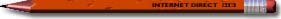 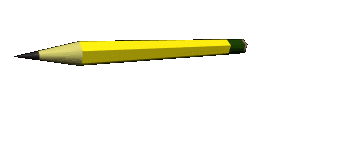 СВОЯ ИГРА
Математическая игра
.
I тур
100
200
300
400
500
100
200
300
400
500
400
500
100
200
300
100
200
300
400
500
2
Дети
100
В доме 12 чашек и 9 блюдечек. Дети разбили половину чашек и 7 блюдечек.          Сколько чашек осталось без блюдечек?
4 чашки
17.04.2012
3
Дети
200
У старшего брата две конфеты, а у младшего 12 конфет. Сколько конфет должен отнять старший у младшего, чтобы справедливость восторжествовала, и между братьями наступило равенство?
5 конфет
17.04.2012
4
Дети
300
Когда младенца Кузю поцарапала кошка, он орал 5 минут, когда его укусила оса, он орал на 3 минуты больше, но когда собственная мать набросилась на него и начала мыть с мылом, Кузя орал в два раза дольше, чем после укуса осы. Мама мыла Кузю 11 минут. Сколько орал уже вымытый
           Кузя?
5 минут
17.04.2012
5
Дети
400
Один мальчик охотился в кухне на тараканов и убил пятерых, а ранил в три раза больше. Трех тараканов мальчик ранил смертельно и они погибли от ран, а остальные тараканы выздоровели, но обиделись на мальчика навсегда и ушли к соседям. Сколько тараканов ушло к соседям
            навсегда?
12 тараканов
17.04.2012
6
Дети
500
Коле и Толе купили по 5 пирожных. Коля съел свои за 6 минут и стал сходить с ума от зависти глядя, как Толя ест каждое пирожное по 4 минуты. Долго ли будет сходить с ума от  зависти Коля?
ВОПРОС –
         АУКЦИОН
14 минут
17.04.2012
7
Окружность
100
В древности такого термина не было. Его ввел в 17 веке французский математик Франсуа Виет, в переводе с латинского он означает «спица колеса». Что это?
Радиус
17.04.2012
8
Окружность
200
Эта точка находится на пересечении биссектрис треугольника?
Центр вписанной окружности
17.04.2012
9
Окружность
300
Чтоб окружность верно счесть
        Надо только постараться 
        И запомнить все как есть:
        Три – четырнадцать – пятнадцать –
        Девяносто два и шесть.
        О чем речь?
Число π
17.04.2012
10
Окружность
400
Как расположить эти окружности, чтобы они назывались концентрическими?
Совместить центры
17.04.2012
11
Окружность
500
Это слово в переводе с греческого означает «измерение треугольников»
КОТ  В  МЕШКЕ
Тригонометрия
17.04.2012
12
Считаю устно
100
17.04.2012
13
Считаю устно
200
5
17.04.2012
14
Считаю устно
300
1
17.04.2012
15
Считаю устно
400
2 sin15° · sin75°
17.04.2012
16
Считаю устно
500
ВОПРОС –
         АУКЦИОН
8 · 125 · 52
52000
17.04.2012
Логика
100
Груша тяжелее чем яблоко, а яблоко тяжелее персика. Что тяжелее груша или  персик?
Груша
17.04.2012
18
Логика
200
Если бы завтрашний день был вчерашним, то до воскресенья осталось бы столько дней, сколько прошло от воскресенья до вчерашнего дня. Какой же сегодня день?
Среда
17.04.2012
19
1                         2                           3                          4                         5
Логика
300
Найдите лишнюю фигуру:
4
17.04.2012
20
Логика
400
Два мальчика играли на гитарах, а один на балалайке. На чем играл Юра, если Миша с Петей и Петя с Юрой играли на разных инструментах.
Юра играл на гитаре
17.04.2012
21
Логика
500
Слово, которым обозначается это понятие, в переводе с греческого означает «натянутая тетива»
КОТ  В  МЕШКЕ
Гипотенуза
17.04.2012
22
II тур
100
200
300
400
500
100
200
300
400
500
400
500
100
200
300
100
200
300
400
500
23
Музыка
100
Песня про страшное скопление водяных паров в атмосфере.
«Тучи»
17.04.2012
24
Музыка
200
Песня о двух агрегатных состояниях воды, одно из которых привело к гибели Титаника.
«Айсберг»
17.04.2012
25
Музыка
300
Песня о вращении геометрического тела правильной формы, падение которого привело бы к краже.
ВОПРОС –
         АУКЦИОН
«Крутится – вертится шар голубой»
17.04.2012
26
Музыка
400
Песня о естественном спутнике Земли голубого цвета.
«Голубая луна»
17.04.2012
27
Музыка
500
Песня, в которой многократно повторяется числительное, соответствующее  греческой приставке МЕГА.
«Миллион алых роз»
17.04.2012
28
Числа
100
Эти числа появились в связи с необходимостью подсчета предметов.
Натуральные
17.04.2012
29
Числа
200
Что можно сказать о числах, которые оканчиваются нулем или четной цифрой?
Четные
17.04.2012
30
Числа
300
«Числа не управляют миром, но показывают, как управляется мир.» Кто автор этих строк?
Гете
17.04.2012
31
Числа
400
Мы в отличии от египтян и римлян пользуемся позиционной системой счисления, в которой всего 10 цифр – «ступеньки». Что это за «ступеньки», перечислите их?
Разряды числа – единицы, десятки, сотни
17.04.2012
32
Числа
500
В вавилонских табличках это число изображалось в виде сдвоенного угла       Индийцы называли его словом «сунья» (пустое), арабы перевели его  соответствующим  словом «ас-сыфр».
Ноль
17.04.2012
33
Многоугольники
100
Какой многоугольник называют правильным?
Все стороны и углы равны
17.04.2012
34
Многоугольники
200
ВОПРОС –
         АУКЦИОН
Квадрат и ромб имеют одинаковые стороны. Площадь какой фигуры больше?
Квадрата
17.04.2012
35
Многоугольники
300
Название этого четырехугольника происходит от греческого слова, в переводе на русский означающее «столик», от него так же произошло слово – «трапеза».
Трапеция
17.04.2012
36
Многоугольники
400
Термин греческого происхождения, означающий в древности вращающееся тело – веретено, юлу. О какой фигуре идет речь?
Ромб
17.04.2012
37
Многоугольники
500
Найдите сумму всех углов в выпуклом семиугольнике.
900º
17.04.2012
38
Уравнения
100
Так называют квадратное уравнение, если в нем коэффициенты b и (или) c равны нулю.
Неполное квадратное уравнение
17.04.2012
39
Уравнения
200
Бутылка с пробкой стоит 11 рублей. Бутылка на 10 рублей дороже пробки. Сколько стоит пробка?
50 копеек
17.04.2012
40
Уравнения
300
Это название происходит от двух латинских слов «дважды» и «секу», буквально  «рассекающиеся на две части». О чем идет речь?
КОТ  В  МЕШКЕ
Биссектриса
17.04.2012
41
Уравнения
400
Этот способ решения уравнения не всегда дает точные значения корней и требует  чертежных навыков от решающего.
Графический
17.04.2012
42
Уравнения
500
Найдите корни уравнения:
Корней нет
17.04.2012
43
Финальный тур
ШИФРОВКИ
ТЕОРЕМЫ
КАРКАС
ЗАКОНОМЕРНОСТЬ
БИЗНЕС
17.04.2012
44
Финальный тур
ШИФРОВКИ
Расшифруйте слова и назовите лишнее:
бку
лопсотькс
атчок
ямаяпр
КУБ
17.04.2012
45
Финальный тур
ТЕОРЕМЫ
Прокл в своем комментарии к «Началам» Евклида пишет относительно одной теоремы следующее: «Если слушать тех, кто любит повторять древние легенды, то придется сказать, что эта теорема восходит к Пифагору. Рассказывают, что в честь этого открытия он принес в жертву быка». Сформулируйте теорему, о которой идет речь.
Теорема Пифагора – квадрат гипотенузы равен сумме квадратов катетов.
17.04.2012
46
Финальный тур
КАРКАС
Дан кусок проволоки, длиной 120 см. Какое наименьшее число раз придется ломать проволоку, чтобы изготовить каркас куба с ребром 10 см?
4 раза
17.04.2012
47
Финальный тур
ЗАКОНОМЕРНОСТЬ
Найдите закономерность и закончите числовой ряд:
0, 3, 8, 15, ?
24, числа возрастают на 3, 5, 7, 9
17.04.2012
48
Финальный тур
БИЗНЕС
Вася печет пирожки и продает их на рынке. В первый день он продал 100 пирожков по цене 1 рубль за один пирожок. На следующий день он снизил цену на 10  и продал 110 пирожков. В какой день он заработал больше и на сколько?
В первый на 1 рубль.
17.04.2012
49
ПОДВЕДЕМ  ИТОГИ
17.04.2012
50